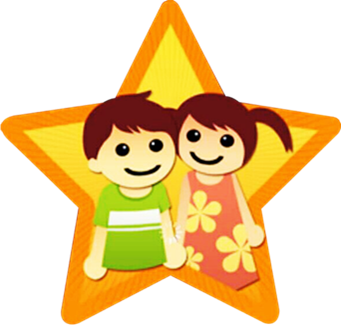 Đề tài : Dạy trẻ cách chào hỏi, cảm ơn, xin lỗi
Lứa tuổi: 4-5 tuổi
Thực hiện: Nguyễn Thị Thu Hương
1. ỔN ĐỊNH TỔ CHỨCBÀI HÁT “Con chim vành khuyên”
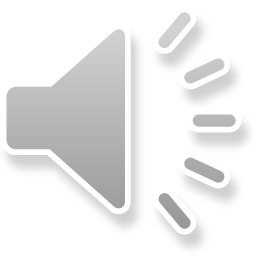 Theo bé tại sao lại phải lễ phép chào hỏi người lớn?
Mời các bé cùng xem câu chuyện
 “Bài học đầu tiên của Gấu con”
Khi muốn vào rừng chơi cùng các bạn, Gấu con đã làm gì? Xin phép mẹ trước khi đi chơi cho thấy Gấu con là  bạn Gấu như thế nào?
Gấu con không may làm rơi giỏ nấm của bạn Sóc, Gấu con đã nói điều gì với bạn Sóc? Gấu con nói như vậy có đúng không?
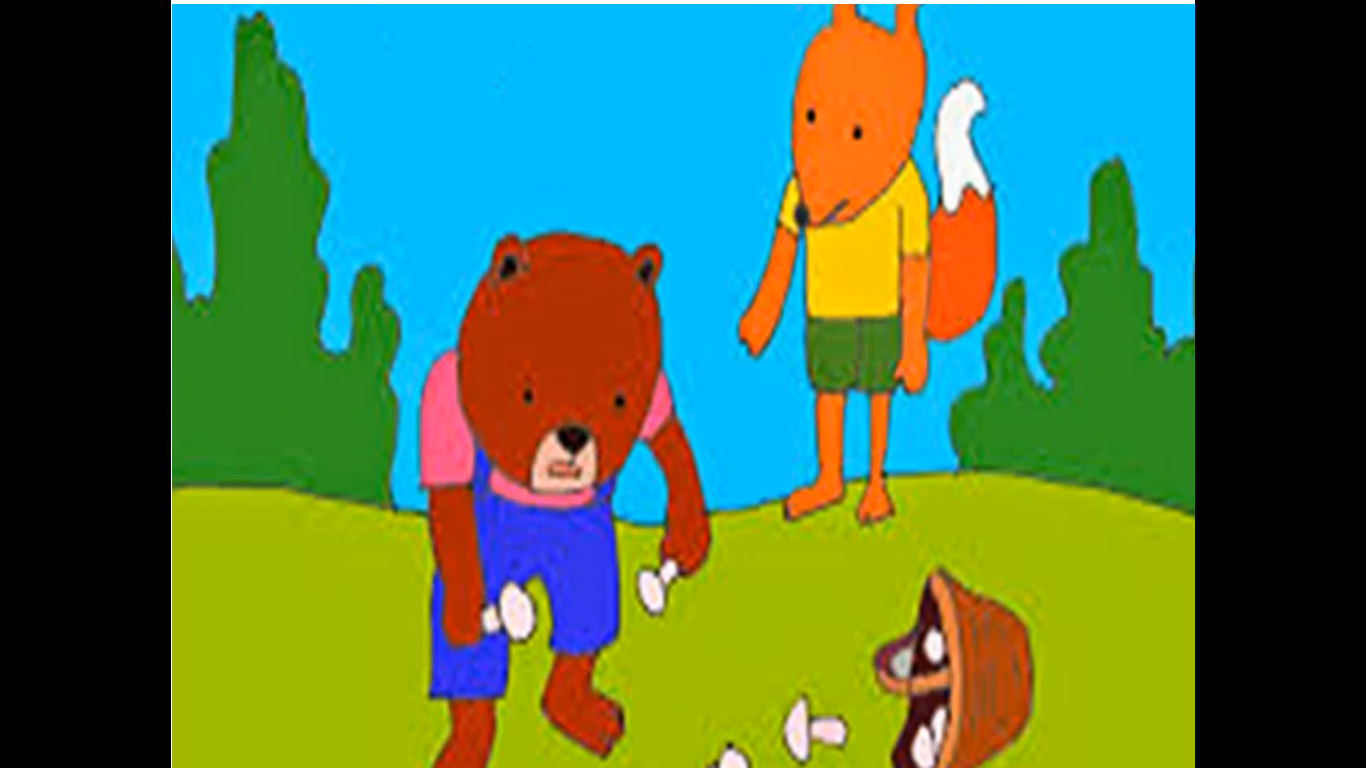 Khi được bác Voi cứu ra khỏi hố sâu, Gấu con nói như thế nào với bác Voi? Bạn Gấu con nói như thế có đúng không?
Theo các con, khi nào chúng ta cần nói lời xin lỗi và khi nào chúng ta cần nói lời cảm ơn?
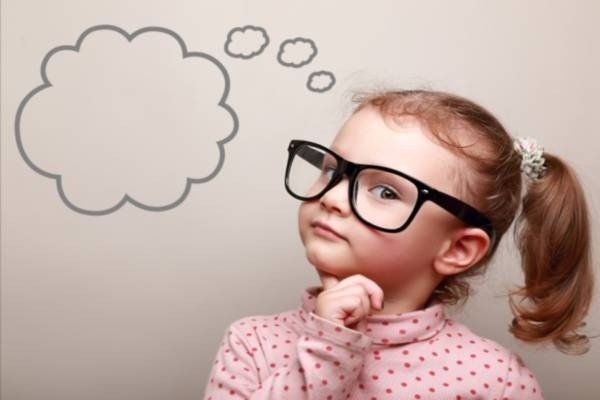 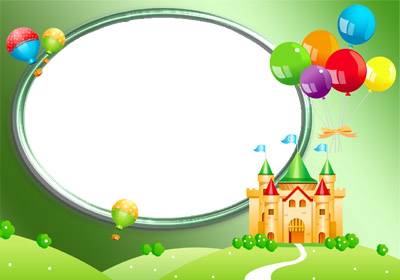 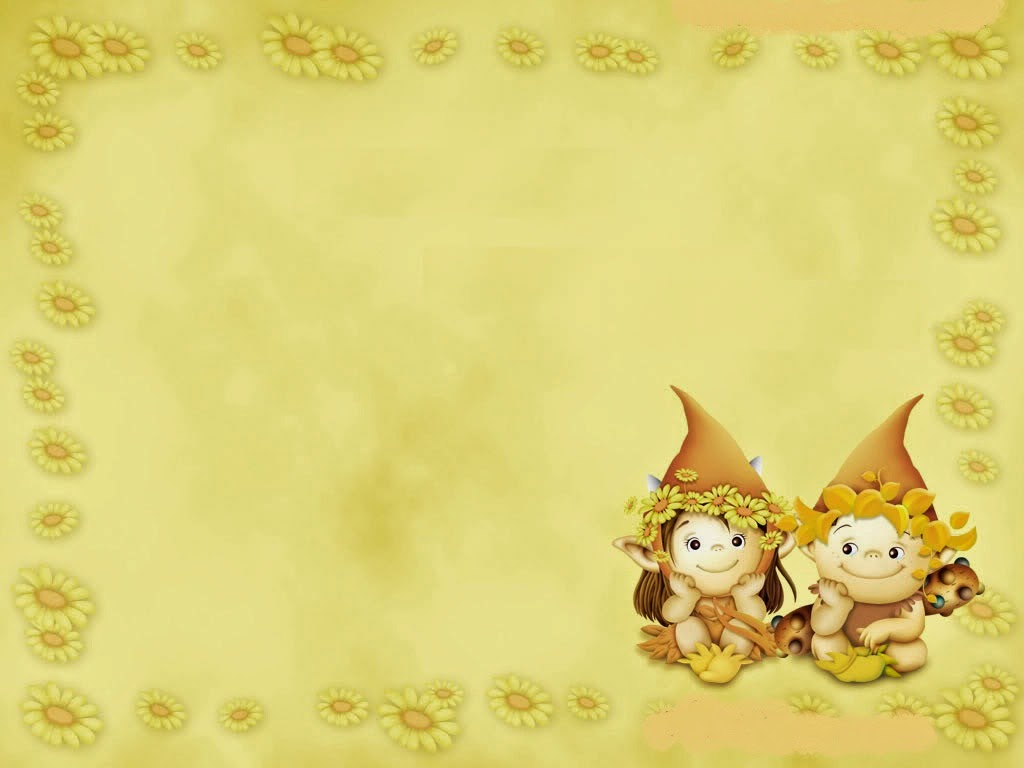 Trò chơi: Ai giỏi nhất
Cách chơi: Mỗi trẻ có các thẻ số từ 1 đến 3. các con sẽ quan sát trên màn hình các tình huống , lựa chọn đáp án đúng và chính xác nhất bằng cách giơ thẻ số
Luật chơi: Bạn nào chon đúng và nhanh nhất sẽ giàng chiến thắng.
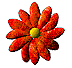 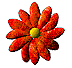 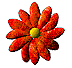 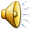 Khi mắc lỗi hoặc làm phiền lòng ai đó , con sẽ nói câu gì?
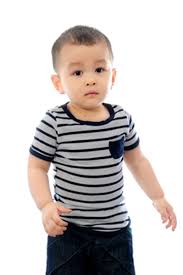 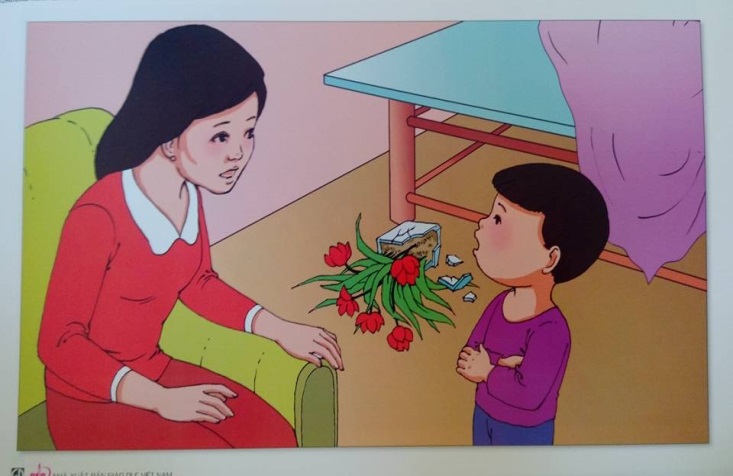 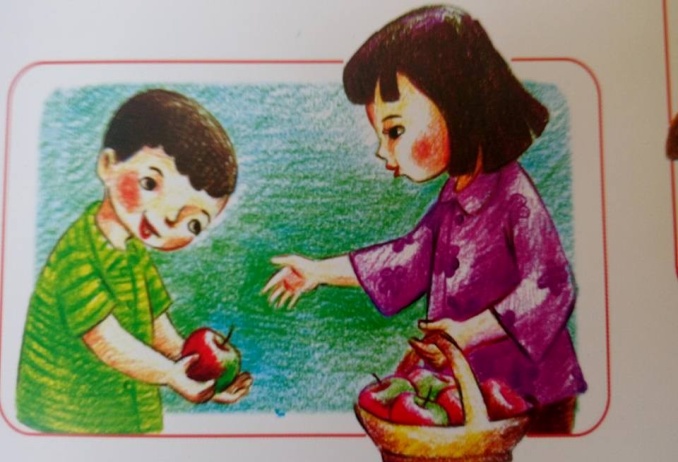 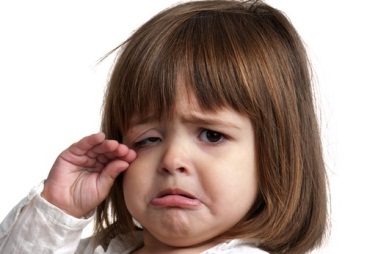 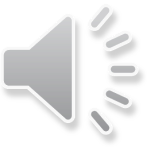 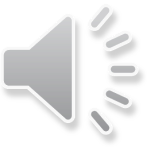 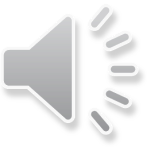 3. Sợ hãi và khóc to
2. Nói lời cảm ơn
1. Nói lời xin lỗi
Khi được  tặng quà thì con phải làm gì?
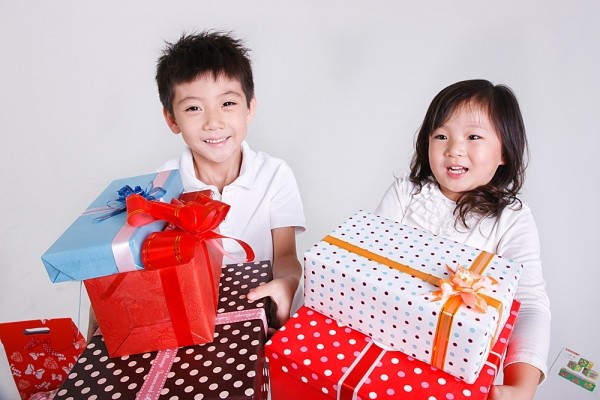 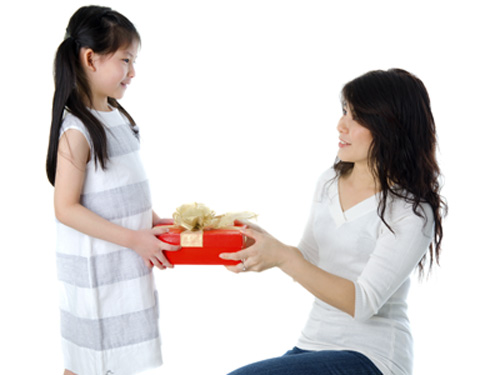 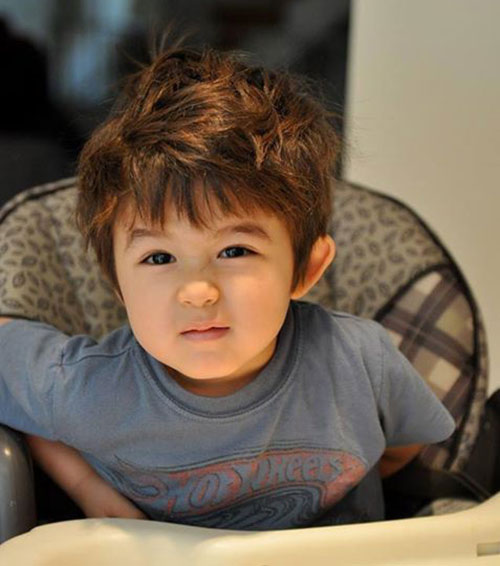 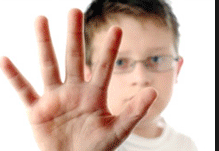 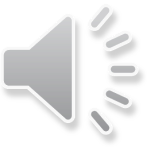 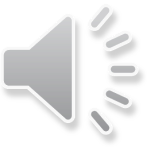 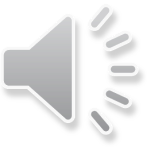 3. Không nhận
2. Cảm ơn
1. Im lặng
Khi gặp người lớn con phải làm gì?
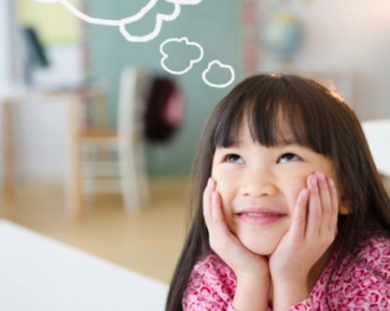 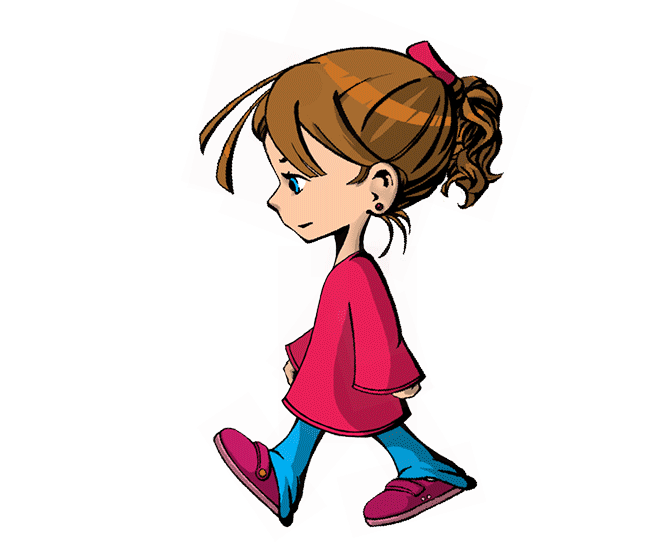 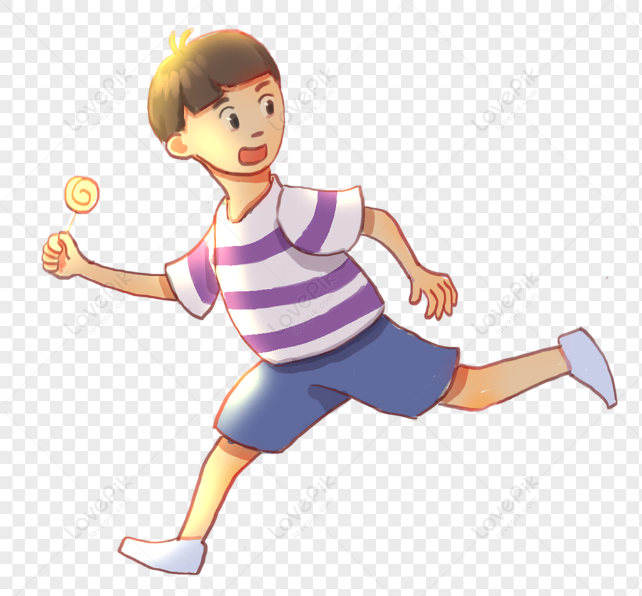 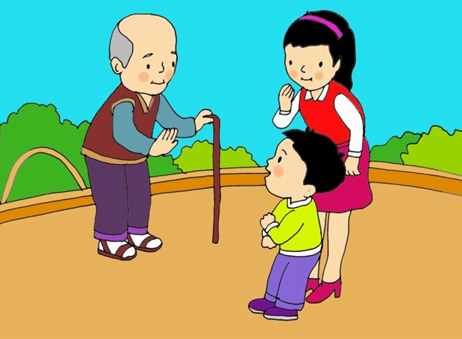 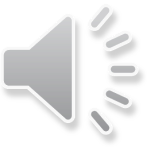 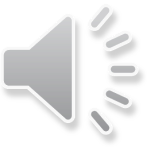 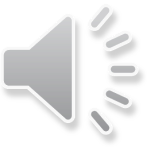 2. Quay lại nhìn
3. Khoanh tay chào hỏi
1.Đi thẳng và không nói gì
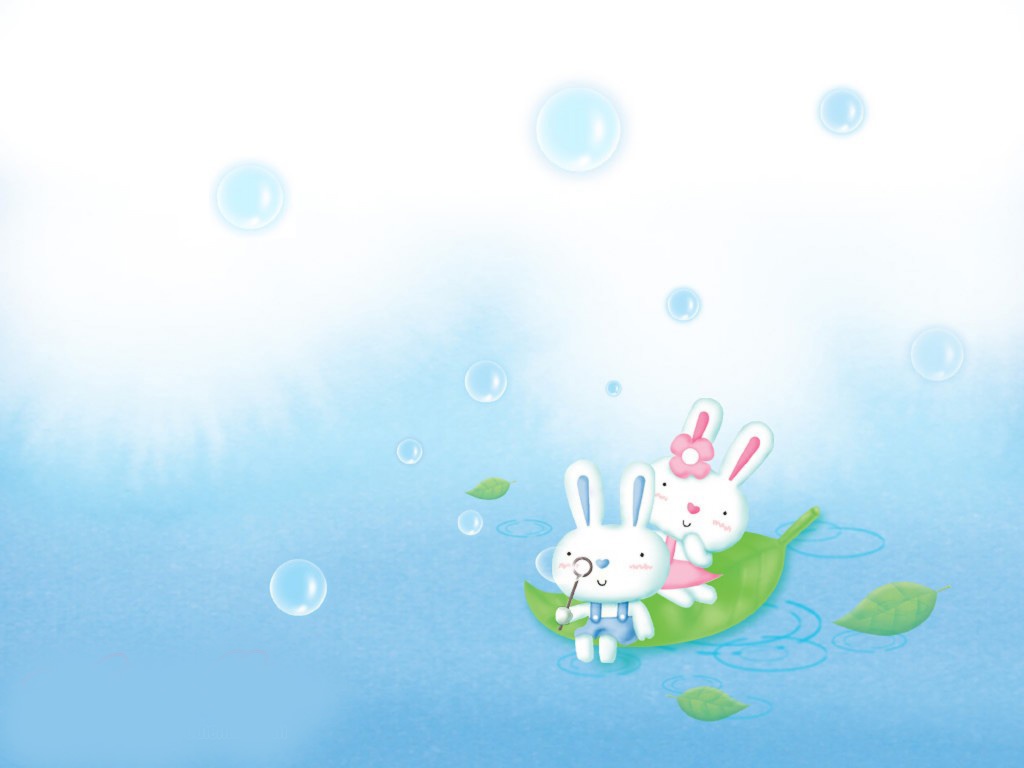 KẾT THÚC